PROF. DR. BİRCE TABAN
ZST216 
ISI VE KÜTLE transferİ
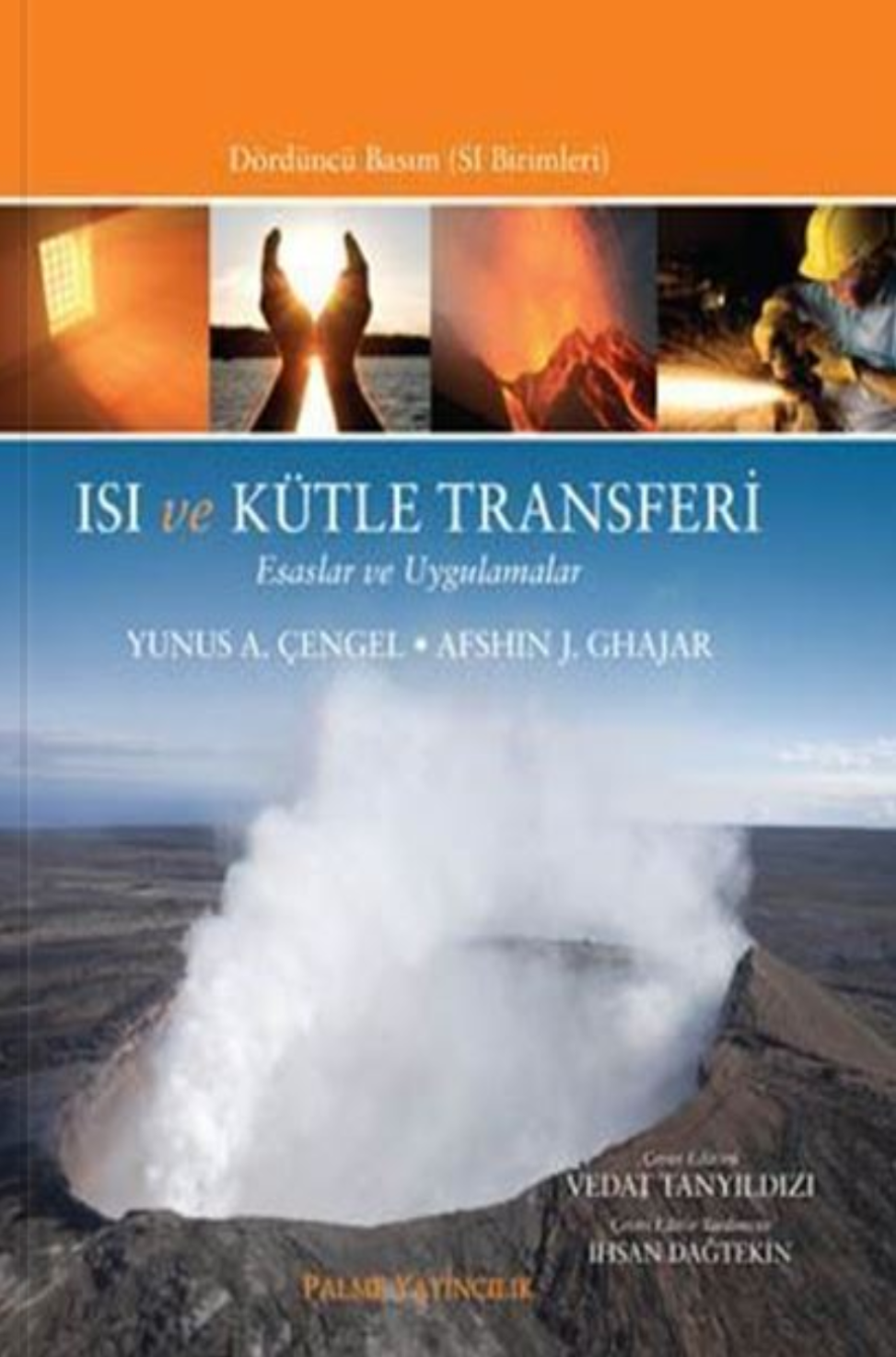 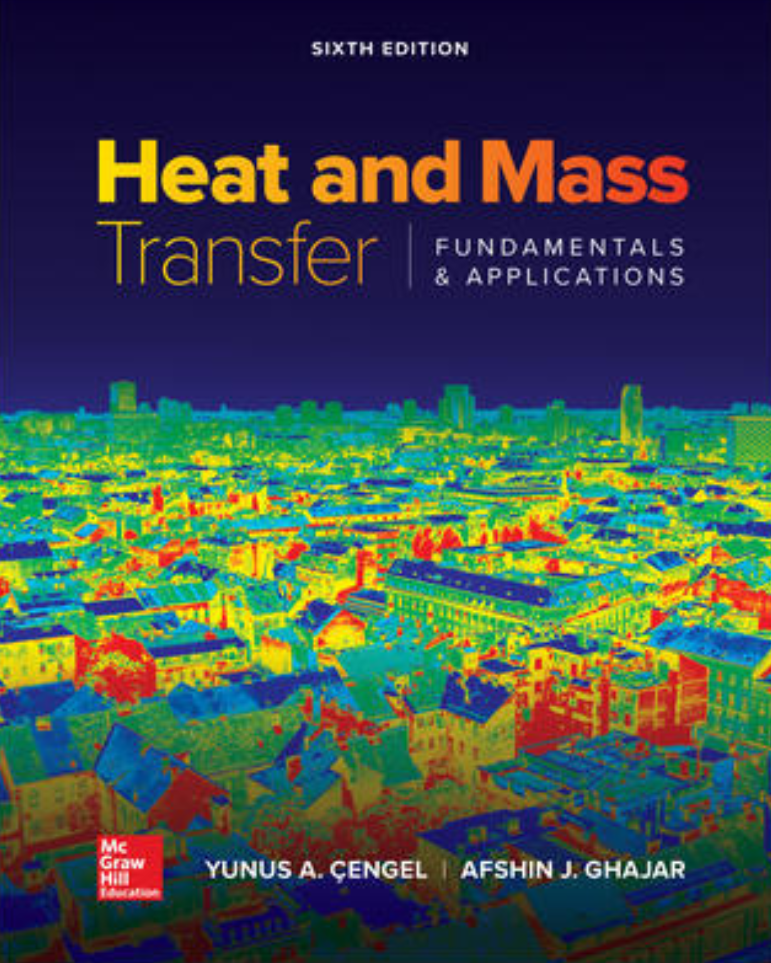 Ders kapsamında sunulan slaytlardaki tüm yazılı ve görsel materyaller; Çengel, Y. A., Ghajar, A. J., 2020. Heat and Mass Transfer - Fundamentals and Applications, 6th Edition, McGraw-Hill Companies Inc., New York, the USA, 1024 pages. ISBN: 978-9339223199 ve Çengel, Y. A., Ghajar, A. J., 2021. Isı ve Kütle Transferi - Esaslar ve Uygulamalar, Tanyıldızı, V. (Çeviri Editörü), Palme Yayınevi, Ankara, Türkiye, 908 sayfa, ISBN: 978-6053552871 künyeli kitaplardan alınmıştır.
Birbiriyle yakın ilişkili kavramlar olmalarına rağmen ısı transfer ve sıcaklığın  nitelikleri farklıdır.
Sıcaklıktan farklı olarak ısı transferi, hem bir büyüklüğe hem de yöne sahiptir
ve dolayısıyla vektörel bir büyüklüktür.
Bu tür sorulardan kaçınmak için bir koordinat sistemi ile çalışılabilir ve yön  negatif veya pozitif işaretle gösterilebilir.
ISI İLETİM DENKLEMİ
Isı transferinin herhangi bir türü için itici güç sıcaklık farkıdır.
Sıcaklık farkı ne kadar büyükse ısı tarnsfer hızı da o kadar büyük  olur.
Kartezyen T(x, y, z, t)
Silindirik T(r, , z, t)
	 Küresel T(r, , , t)	
olmak üzere 3 temel koordinat sistemi kullanılabilir.
Sürekli ve Zamana Bağlı Isı Transferi
Sürekli terimi, ortam  içindeki herhangi bir
noktada zamanla değişimin  olmadığına işaret ederken,
Zamana bağlı ifadesi  zamanla değişimi veya  zaman bağımlılığını ifade  eder.
Zamana göre değişimin  olduğu, fakat konuma göre  değişimin olmadığı özel  durumda, ortam sıcaklığı  zamanla üniform olarak  değişir. Bu tür ısı transfer  sistemleri yığık sistemler  olarak adlandırılır.
Çok Boyutlu Isı Transferi
Isı transfer problemleri, farklı doğrultulardaki ısı transfer hızının  birbirlerine göre büyüklüğüne ve istenen duyarlık düzeyine bağlı olarak Tek boyutlu, İki boyutlu, Üç boyutlu olarak sınıflandırılır.
Eğer bir ortamdaki sıcaklık yalnız bir doğrultuda değişiyor ve  dolayısıyla ısı bir doğrultuda transfer ediliyorsa, diğer doğrultulardaki  sıcaklık değişimi ve dolayısıyla ısı transferi ihmal edilebilir veya sıfır  ise, bu ısı transfer problemi tek boyutlu olarak adlandırılır.
Bir ortamda sıcaklık iki esas doğrultuda değişebilir ve üçüncü  doğrultudaki sıcaklık değişimi (ve dolayısıyla bu yöndeki ısı transferi)  ihmal edilebilir. Bu durumdaki ısı transfer problemi iki boyutlu olarak anılır.
Bir ortamdaki ısı transferi en genel haliyle üç boyutludur. Bununla  birlikte, bazı problemler, farklı yönlerde ısı transfer oranlarının göreceli  büyüklüklerine ve istenen doğruluk seviyesine bağlı olarak iki veya bir  boyutlu olarak sınıflandırılabilir.
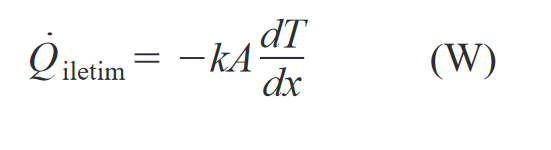 Isı azalan sıcaklık yönünde  iletilir ve dolayısıyla ısı pozitif  x- yönünde iletildiğinde,  sıcaklık gradyanı negatiftir.
Bir ortamda belirli bir doğrultuda (mesela x doğrultusu) ısı  transfer hızı, ortam içindeki sıcaklık farkı ve ısı transfer  doğrultusuna dik alan ile doğru, o doğrultudaki uzaklıkta
ters orantılıdır. Bu durum diferansiyel biçimde 
Fourier ısı iletimi kanunu ifade edilir:
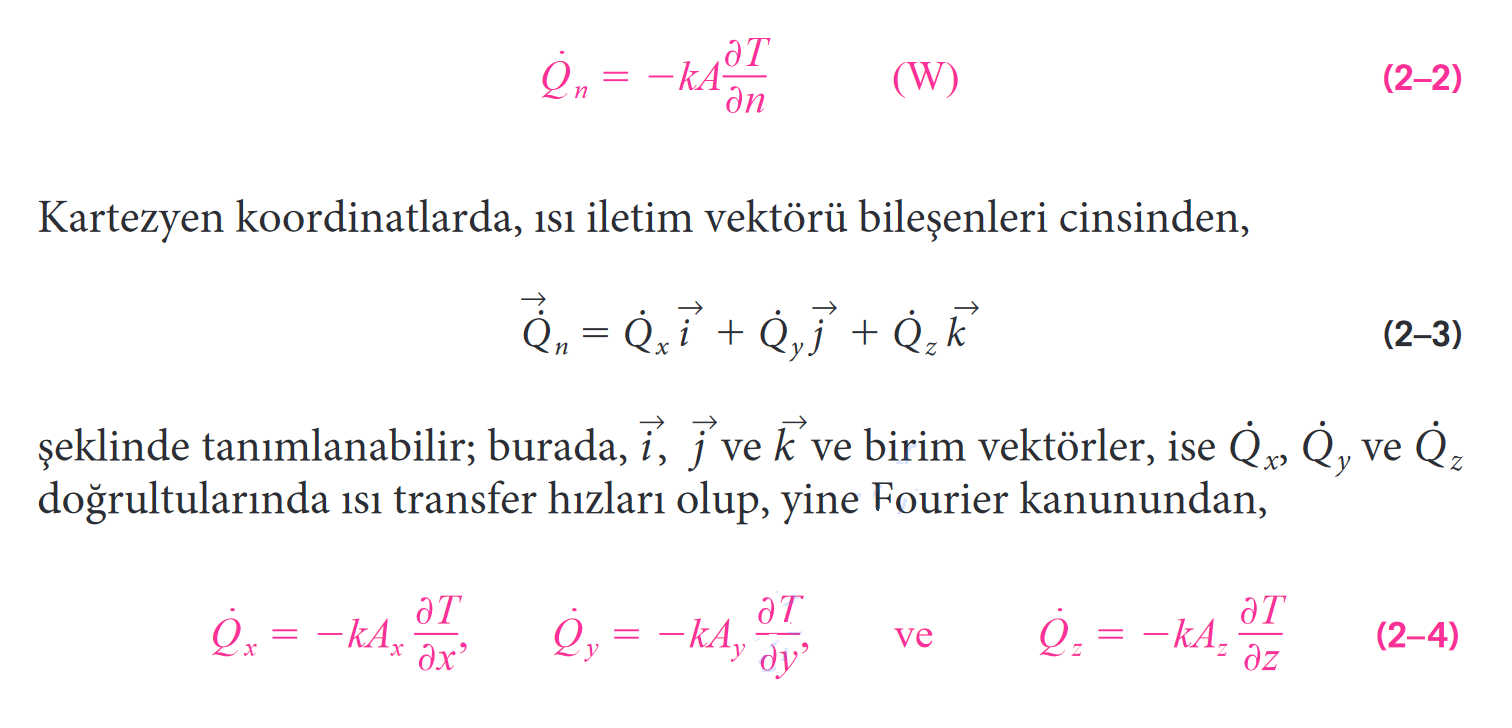 Yüzeyde herhangi bir P
noktasındaki ısı akısı vektörü  yüzeye dik olmalıdır ve bu azalan  sıcaklık yönünü göstermelidir.
Eğer n, P noktasında sabit sıcaklık  yüzeyinin normali ise, bu noktadaki  ısı iletim hızı Fourier kanunu  yardımıyla tanımlanır: